ADULT REENTRY GRANT
Executive Steering Committee
	Thursday, October 11, 2018
Welcome
Opening remarks

Introductions

Housekeeping

Agenda and Binder

Bagley-Keene
[Speaker Notes: Each Member  has received information  about  conflict of interest issues and are required to submit a form 700 form and a conflict of interest acknowledgment at today meeting.  Our legal council is out iil today and however if you have questions  we will do our best to answer them and also forward them to Aaron for his review when e is feeling better. Bagely Keene documents a in youe bindef for your reference and it is important that keep these rules in mind as we move through the ESC process.]
BSCC Overview


Reports directly to the Governor's Office
Organized under a Governor appointed Board made up of 13 members
Responsibilities include providing statewide leadership, coordination, and technical assistance to promote effective state and local efforts and partnerships in California’s adult and juvenile criminal justice system, including providing technical assistance and coordination to local governments related to realignment.
[Speaker Notes: Board of Charities and Corrections 1903
Board of Corrections 1944 to inspect jails
STC 1980s
CPP 1990s

Board = Chair
2 folks from CDCR
2 sheriffs (< & > 200 inmates)
2 CPOs (< & > 200,000 Co pop)
Co Sup or CAO
Judge
Chief of Police
2 Community Providers/advocate (adults & juveniles)
Public Member]
BSCC Structure


Corrections Planning and Programming (CPP)

Facilities Standards and Operations (FSO) 

Standards and Training for Corrections (STC) 

County Facilities Construction (CFC)

Administration, Research and Program Support
[Speaker Notes: Corrections Planning and Programming (CPP)
Criminal and Juvenile Justice Grant Programs

Facilities Standards and Operations (FSO) 
Inspections, Regulations, Compliance Monitoring
 
Standards and Training for Corrections (STC)  
Selection, Training and Standards

County Facilities Construction (CFC)
Admin of construction financing for such facilities

Administration, Research and Program Support
Admin., data collection, research, IT support]
Corrections Planning and Grant Programs
Develop, administer and evaluate state and federally funded programs to improve the effectiveness of state and local governmental agencies, as well as the private sector and nonprofit service providers, to foster collaborative approaches for addressing crime and delinquency by fair and equitable approaches. 

Training and Technical Assistance

Resource for evidence-based, effective and promising programs, practices, and strategies
http://www.bscc.ca.gov/s_web-basedresourcesonevidence-basedpractices.php
Grant Programs
Federal Grants
Edward Byrne Memorial Justice Assistance Grant 
Residential Substance Abuse Treatment Program
Title II Formula Grant
Reducing Racial & Ethnic Disparity Grant
Tribal Youth Grant

State Grants
Adult Reentry Grant 
Youth Reinvestment Grant (in development)
California Violence Intervention and Prevention Program
Juvenile Justice Crime Prevention Act /Youthful Offender Block Grant Program
Law Enforcement Assisted Diversion
Pay for Success
Proposition 47
Proud Parenting
Role  of the  ESC

Use local/state expertise to:

Determine what the project should include to support the overall goal
 
Determine what applicants must do to compete effectively for the grant funds

Identify the factors that will be used to evaluate the proposals

Rate the proposals

Make funding recommendations to the Board
Role  of the  ESC

When it is all said and done, the ESC’s goals are to:

Use a process that is fair to all

Use accepted measurement principle

Use a process that will withstand challenges

Select the most meritorious proposals

All bidders feel they have been treated fairly
12 Basic Steps Of the ESC

ESC meets to develop the RFP
RFP is released to the field
Applicant proposals submitted to BSCC
Proposals reviewed for technical compliance
ESC meets for rater training
Proposals are distributed to ESC for reading
ESC reads proposals and submits initial rating to BSCC
ESC meets to view and discuss ratings
Rating changes are made if warranted
Proposal rankings are viewed and discussed
Project funding recommendations are made
Recommendations go to the BSCC Board for approval
Adult Reentry Grant
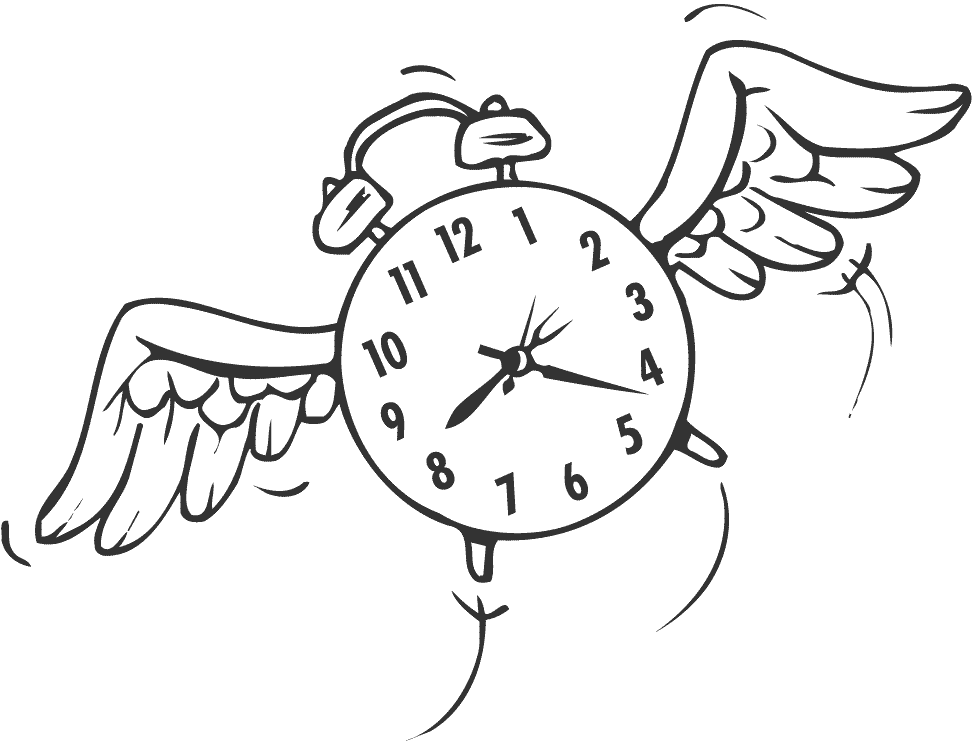